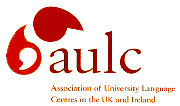 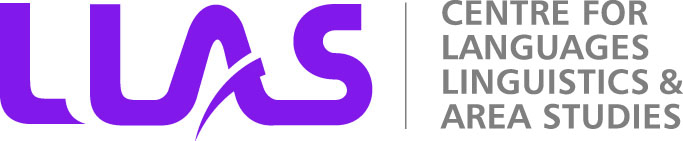 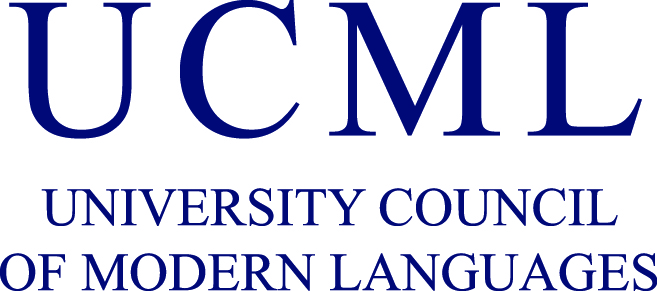 WELCOME TO Language Futures : Languages in Higher Education 2012
5th & 6th July 2012
Edinburgh
Language education at the centre of liberal education
Jane Vinther
University of Southern Denmark
Outline
What is the role of foreign language education?

How can/should we fulfil that role?

The connectivity between language education and liberal (arts) education
What is the role of foreign language education in HE?
Education of highly qualified language teachers and language users

Intercultural understanding and diversity

Cultural understanding (our heritage)

Partnership and interaction with other disciplines
What obligation does that role entail?
End of English/EFL dominance

Engaging and informing policy makers at all levels

Continuous dialogue and experimentation

Autonomy for teachers as well as students
Current situation
“Entities throughout the world that fund higher education are under increasing pressure to deliver value-for-money, both by constraining resources to extract greater efficiency and by requiring certain outcomes (e.g., graduation rates, student performance on standardised tests, faculty research and instructional productivity).”
     				(Hudzik and Stohl, 2009:11)
Where does that leave you?
Why should we prioritise autonomy?
Education is more than provision of job skills

Language education is also about construction of identity self

Contribution to formation of democratic individuals

Embedded in liberal arts education
Why should we prioritise autonomy?
“Classroom practices that promote autonomy are
	more likely to contribute to socialising and 	consolidating adaptive values, identities
	and motivational trajectories than classroom 	practices that seek to regulate students’
	learning behaviours in a controlled way”.
            (Ushioda, 2012:230)
Our liberal heritage
The Enlightenment

    	- Democratic participation

    	- The rights of the individual

   	 - Utilitarian approach
Our liberal heritage
Humboldt – Bildung

	“Self-determination, freedom, emancipation, 	autonomy, responsibility, reason, and 	independence.  	[…] 
	Precisely because of this, creative self-activity is 	the central form in which the process of Bildung is 	carried out.”
   	(Klafki, 2000, 87)
Our liberal heritage
Grundtvig

	- democratic and formative purposes of 	 	   education (construction of self)

	- importance of conversation (‘living word’)

	- education for life (not just profession)
Conversation (liberal education)
Dialogic teaching methods

Research-based teaching

Inclusion of students as a resource (persons rather than students)
Conclusion
Cultural understanding/ Intercultural perspectives

Integration of person and learner

A common imagined community

Professional and formative aspects go hand in hand
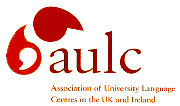 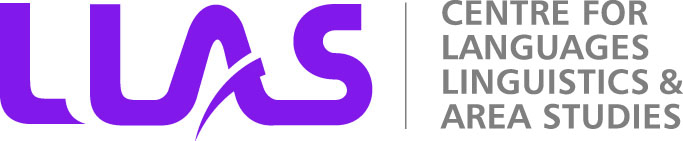 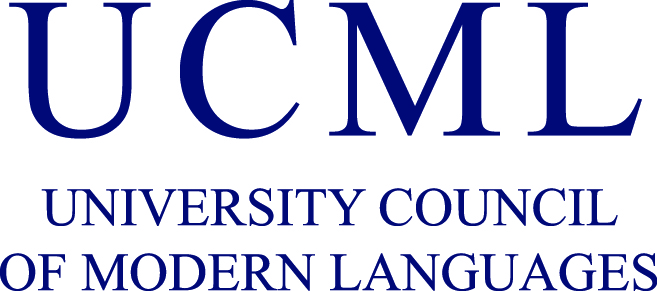 WELCOME TO Language Futures : Languages in Higher Education 2012
5th & 6th July 2012
Edinburgh